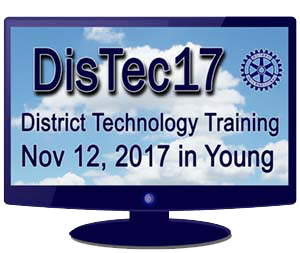 Assigning Club Officers Correctly
District Board Structure
Administration
Service Projects
Foundation
Youth
Membership
Public Image
The District Structureis used in all
our publications
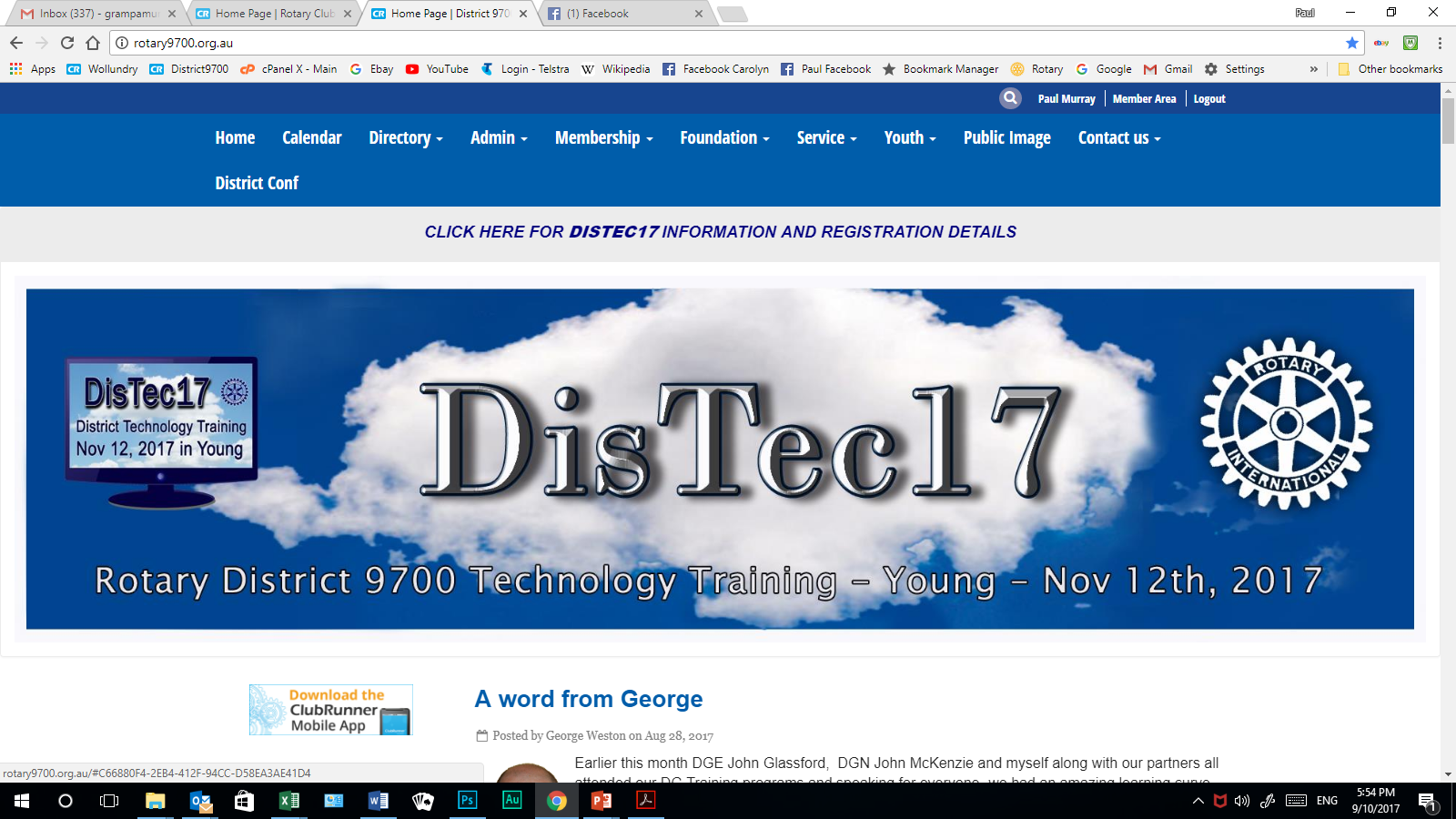 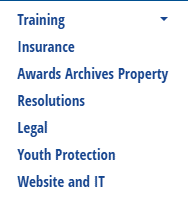 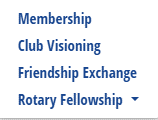 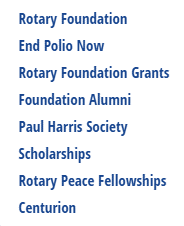 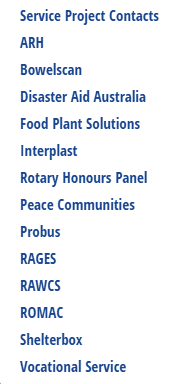 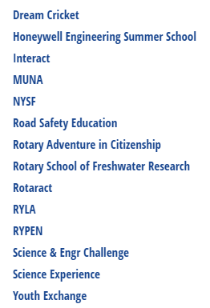 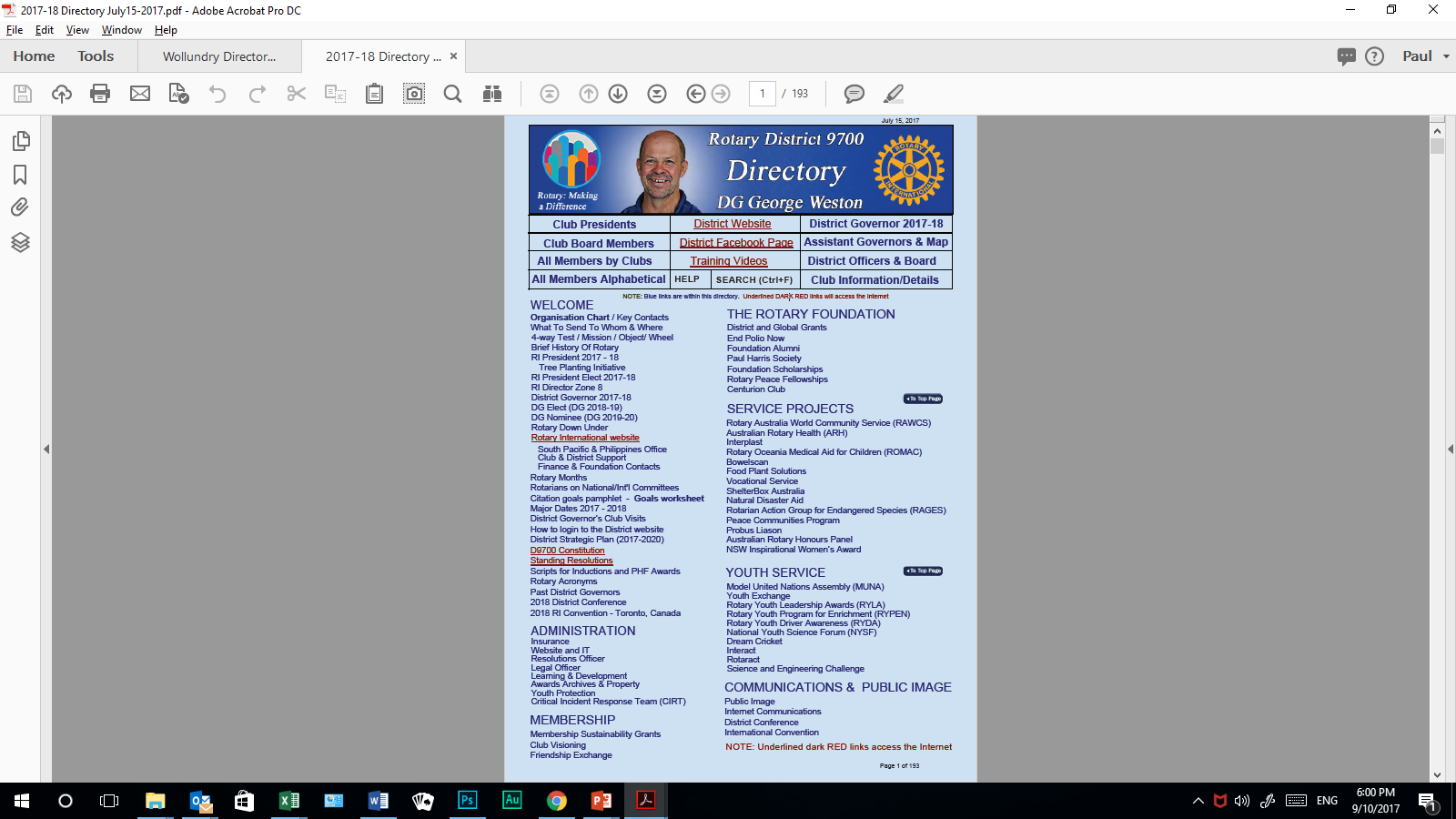 Communications Problems
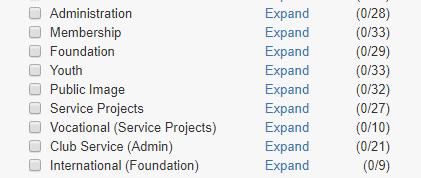 Club Matched Structures
Unmatched Structures
PREVIOUS
CURRENT
Administration
Club Service
Service Projects
Community Svc
Foundation
Vocational Svc
Youth
International Svc
Membership
Youth   Service
Public Image
CURRENT
Administration
Service Projects
Foundation
Youth
Membership
Public Image
How do we fix it...Long Term
Update Club Structure to match District
Plan it in 2018-19 year
Update ByLaws
MAPPING
How do we fix it - Short term
ToDo in ClubRunner:   ForClubs>Define Club Executives   
    Set “Position” to the matching District Directors
Position
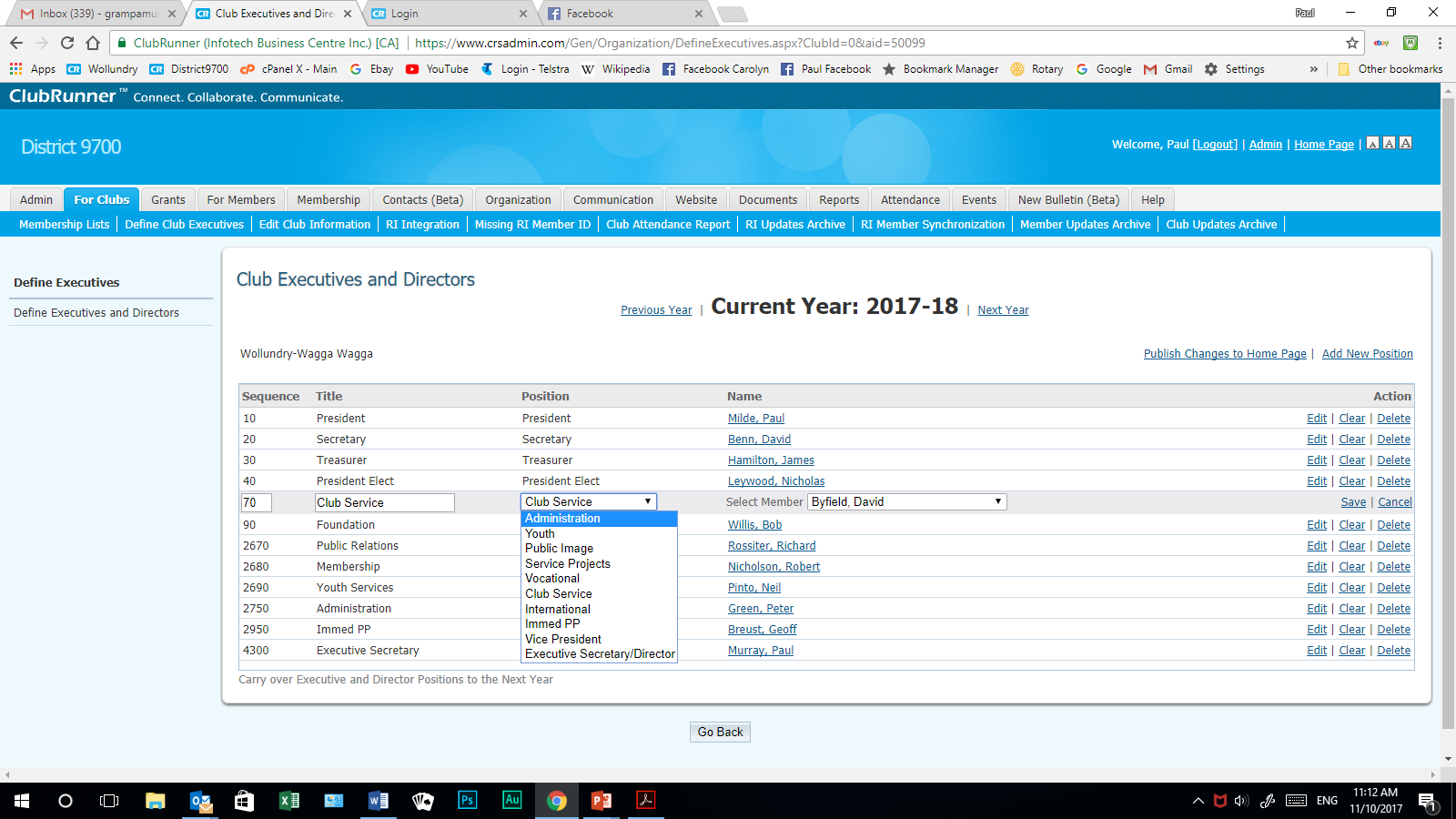 Name
Title
For Clubs>Defining Club Executives
Two (2) tasks 
In current year, check our clubs to see if any have Positions that are not consistent with the 6 District.  If you find one correct it.

Next year, Practice...add some executives.  (They can be removed)
Updating Club Info
For Clubs>Edit Club Information
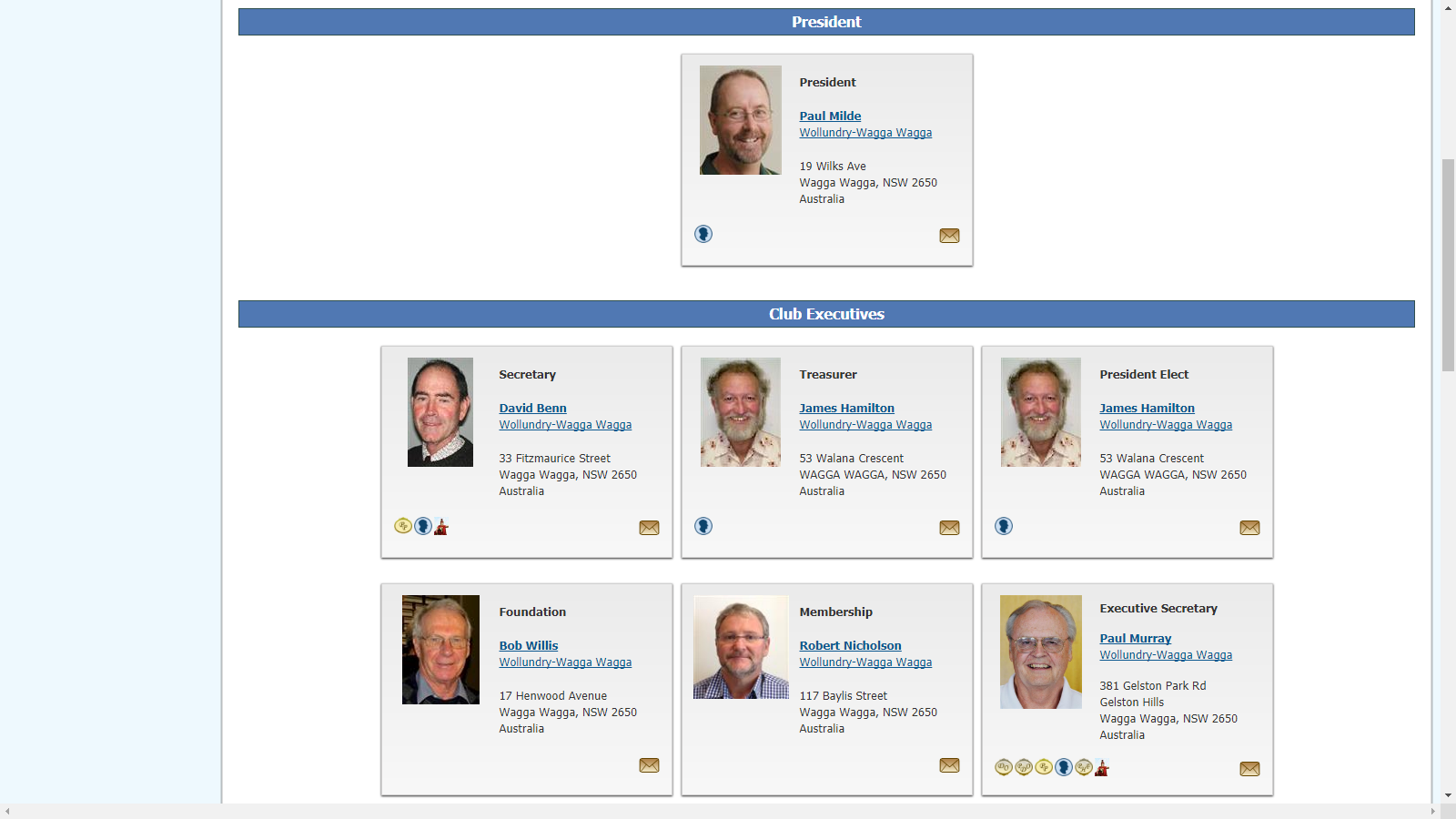 Committee Modules
Organization>District Committees>Website and IT
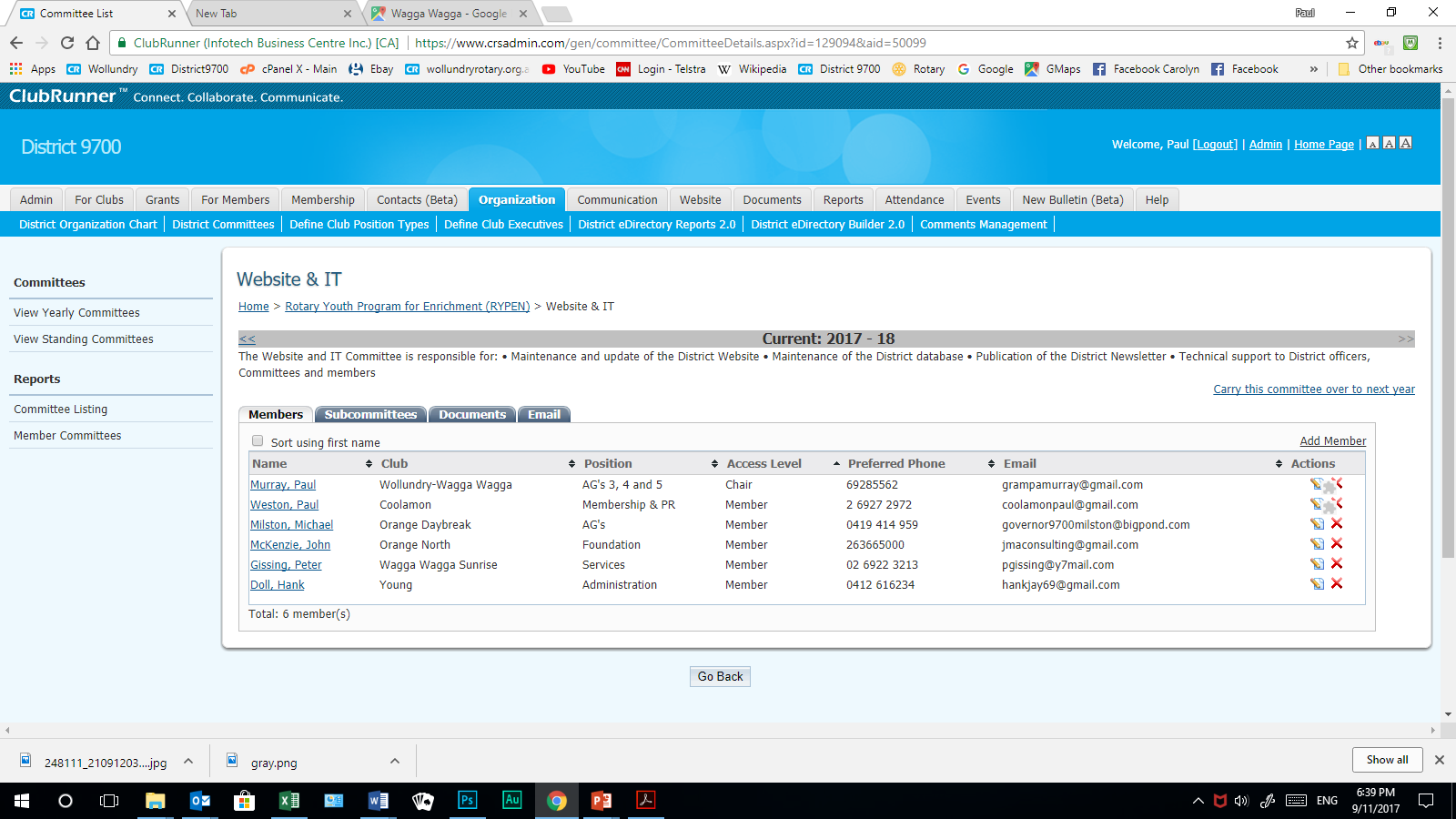 Well done